ANUNCIO Y ESPERA DEL     NACIMIENTO DE JESÚS
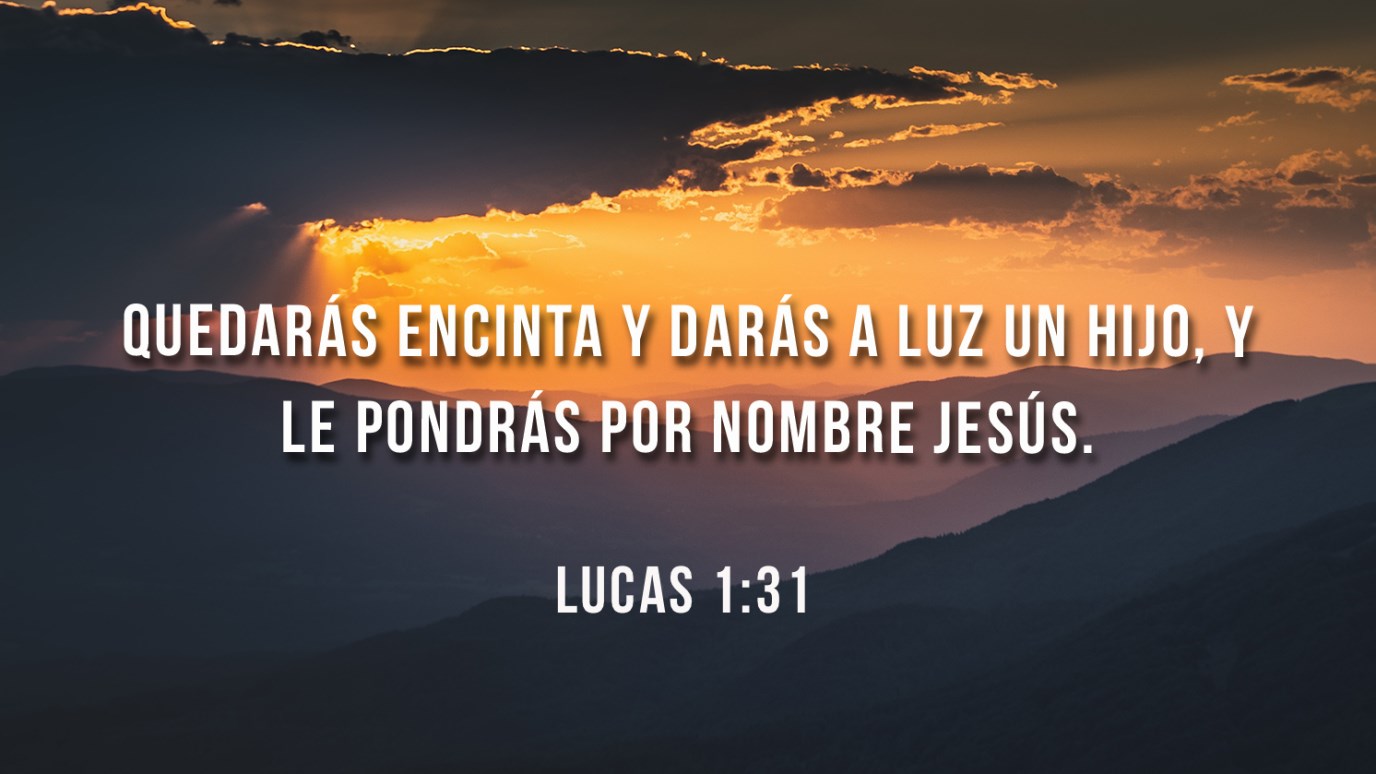 VERSÍCULO CLAVE:
“Y ahora, concebirás (María) en tu vientre, y darás a luz un hijo, y llamarás su nombre Jesús”, Lucas 1:31.
LECTURA EN CLASE:
Lucas 1:26-28,30-32,35,38-41,46-53.
INTRODUCCIÓN:
Los religiosos nos acusan de ser los enemigos de María, sin embargo, debemos aclarar que, si la respetamos, que aprendemos de su ejemplo mas no la veneramos ni adoramos. 
Reconocemos que esta notable mujer fue escogida de entre todas las demás para dar a luz y criar al Hijo de Dios.
Esta lección examina la respuesta de María a la invitación de Dios de ser madre terrenal de Jesús y nos recuerda que debemos alabar a Dios por el regalo de su Hijo, Jesús.
LA ANUNCIACIÓN DE MARIA
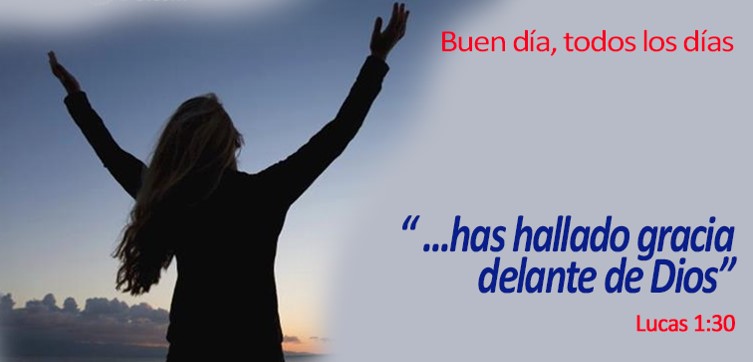 Lucas 1:26-33.
1
En el sexto mes del embarazo de Elisabet, el ángel Gabriel también tuvo un anuncio para María, V.26,27.
Ella vivía en Nazareth. “Palabra hebrea que significa “rama”, según Isaías 11:1 indica que Jesús vendría del tronco de Isaí”.
Ella era virgen. “Se cumple profecía de Isaías 7:14; Lucas 1:27; Mateo 1:18-25 y Lucas1:34 aclara y confirma que no había tenido relaciones sexuales en ese momento”.
Ella fue desposada con José. “Desposada un compromiso legal, José del linaje de David, de este linaje vendría el Mesías”.
El mensaje del ángel Gabriel a María, V.28-33
El ángel dijo de ella lo siguiente: “que ella fue muy favorecida, que el Señor estaba con ella, que ella fue bendecida, que ella halló gracia delante de Dios”.
La reacción de María: “se turbo y lleno de temor”.
El ángel le calma y sigue diciendo: “concebirás en tu vientre, y darás a luz un hijo, y llamarás su nombre Jesús. “Este será grande, será llamado Hijo del Altísimo; el Señor Dios le dará el trono de David y reinará sobre la casa de Jacob para siempre, y su reino no tendrá fin”.
MARIA VISITA A ELISABET
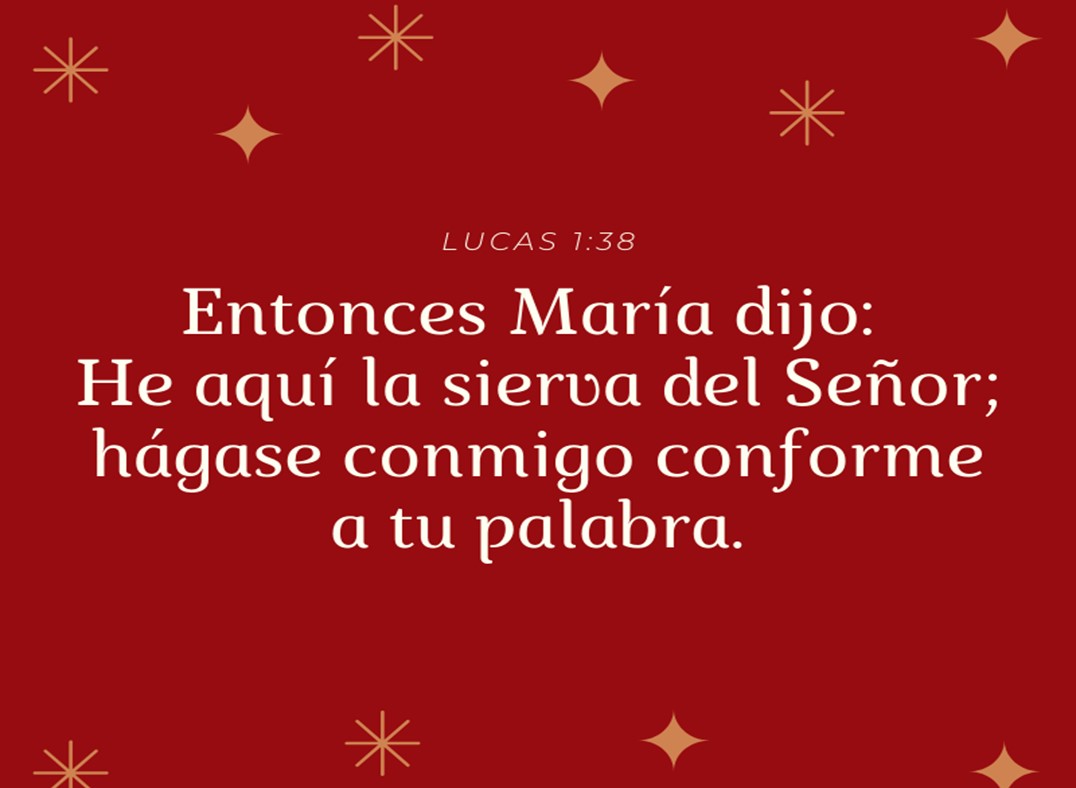 Lucas 1:34-45.
2
María le pregunta al ángel Gabriel, el ángel le explica y ella responde, V.34-38.
La pregunta de María fue lógica y de fe, ¿Cómo será esto? pues nunca he tenido relaciones sexuales con ningún hombre.
La explicación del ángel a María:
Que la presencia y real del Altísimo la “cubriría con su sombra”. “Ejemplo de 	la transfiguración, la nube cubrió a los tres discípulos”.
Que el Santo ser que nacerá será Santo, diferente de todos los demás, Dios y 	hombre.
María le pregunta al ángel Gabriel, el ángel le explica y ella responde, V.34-38.
La explicación del ángel a María:
Que será llamado Hijo de Dios, el Dios eterno y encarnado.
Que su prima Elisabet estaba embarazada en su sexto mes y que esto confirma 	que “nada es imposible para Dios”.
La respuesta de María: “He aquí la sierva del Señor; hágase conmigo conforme a tu palabra. Y el ángel se fue de su presencia”.
María visito a su prima Elisabet, veamos las cosas que ocurrieron cuando se encontraron, V.39-45.
El bebe en el vientre de Elisabet saltó de alegría ante el saludo de María.
Elisabet fue llena del Espíritu Santo.
Elisabet declaro que María era bendita por Dios y también el hijo en su vientre.
Elisabet confirmó la misión de Juan el Bautista y también la misión redentora de Jesús.
EL MAGNIFICAT DE MARIA
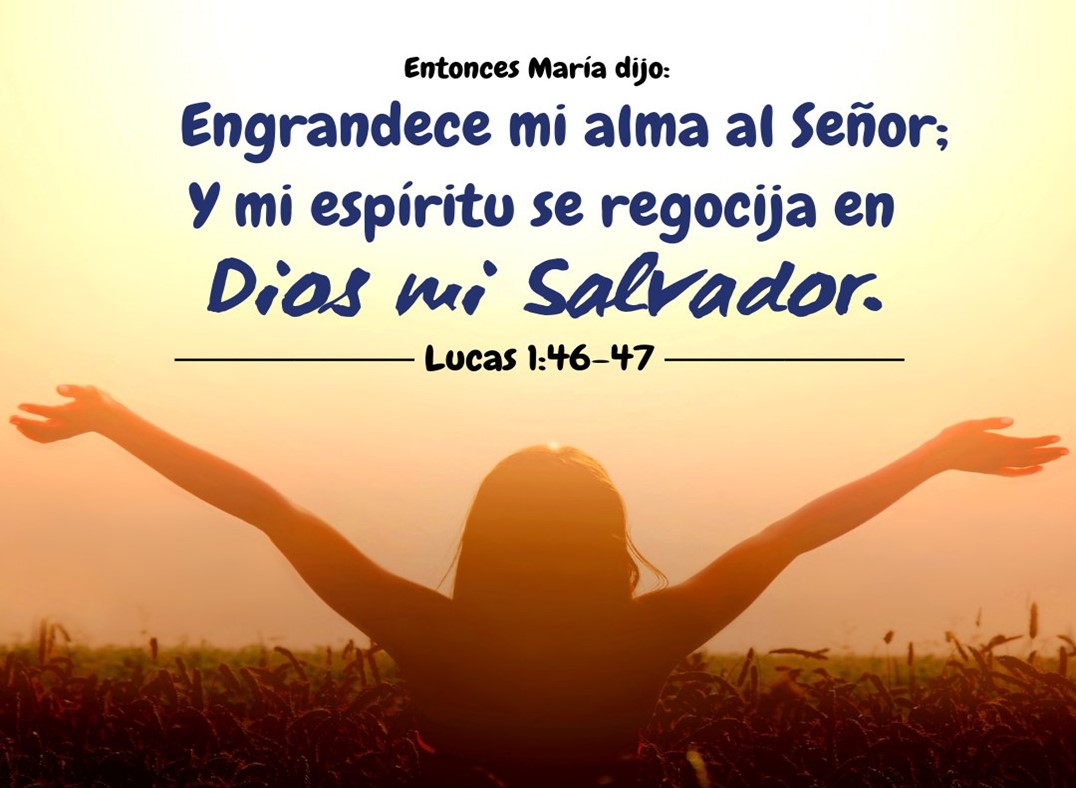 Lucas 1:46-55.
3
Esta expresión de alabanza ha llegado a conocerse como El Magníficat en la traducción en latín, el verbo español es “magnificar” en nuestras versiones de la Biblia se usa “engrandecer”, “glorificar” (NVI), “alabar” (NTV) y habla de la grandeza de Dios.
En este himno de alabanza María nos enseña cómo adorar a Dios correctamente.
Nos enseña acerca de la actitud propia en la adoración a Dios.
Adorarlo con el corazón, V.46,47.
Adorarlo con intensidad, V. 46,47.
Adorarlo humildemente, V.48.
En este himno de alabanza María nos enseña cómo adorar a Dios correctamente.
Nos enseña que Dios es el objeto de la adoración.
Él es Todopoderoso, V.49.
Él es santo. “Esto implica su imposibilidad de hacer mal, Dios hace bien a sus hijos porque Él es santo”.
Él es misericordioso, V.50.
No enseña acerca de la razón de adorar a Dios.
Reconoce que Dios es su Salvador, V.47.
Esta agradecida por la compasión de Dios hacia ella, V.48,49.
Esta agradecida por lo que Dios hace por su pueblo, V.50,54-55.
DISCIPULADO Y MINISTERIO EN ACCIÓN
Dios eligió el momento perfecto y la manera perfecta de enviar a su Hijo al Mundo.
El anuncio de Gabriel a María cambiaria el mundo y cambiaria nuestra vida.
Dios nos llama a vivir en obediencia y a llevar ese mensaje a todos los que nos rodean.
Alabemos a Dios y juntos regocijarnos como lo hicieron María y Elisabet. 
De a conocer a Jesús entre sus familiares y amistades que todavía no ven a Cristo como Salvador.
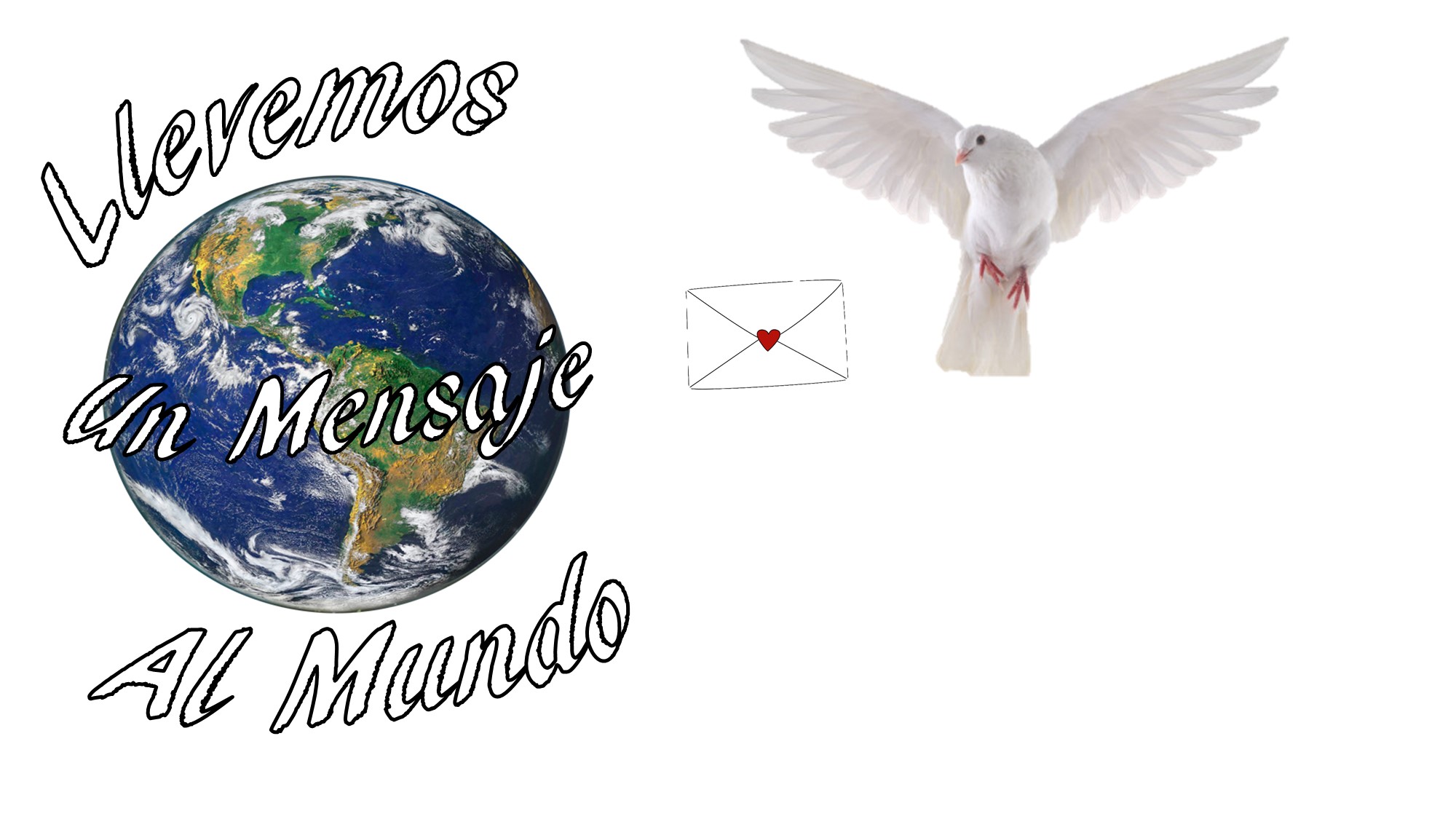